12年國教入學管道(高級中等學校)
1
臺南區高中職多元入學重要日程表
1.藝術才能班
2.專業群科
3.體育班
1.藝術才能班、專業群科
2.可跨區報考
3.需先術科測驗
7月放榜  報到
術科測驗
特色招生
（甄選入學）
報到
3月
5月中旬
7月
6月
直升
4、5月
科學班
免試入學
特色招生
（考試分發）
特色招生
（甄選入學）
教育會考
免試續招
(7月中下旬)
完全免試
1.可跨區報考
臺南區高中職
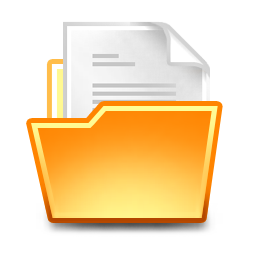 2.參加學科測驗
(110學年度臺南區未辦理)
2
3
(四)
免試入學超額比序項目表
多元學習表現採計前五學期，七上至九下開學前一日。
(五) 免試入學同分比序
4
經濟弱勢(低收入戶)學生優先錄取
(1)總積分      (2)志願序
(3)多元學習表現總積分
(4)國中教育會考總積分
(5)會考加註標示(含總標示及國英數自社分科標示)
(6)志願序內之學校序及科別序。
(六)超額比序-志願序2 範例
5
選填志願系統畫面示例
6
70分
1個志願序內最多只能填3間「學校」
一校如有多科別，選填時視為同一志願序其志願序積分相同
選填志願系統畫面示例
7
同一所學校第 2 次選填，
視為不同志願序。
7
臺南就學區學生免試入學個別序位表示例
選填期間，登入志願選填系統時可以看到以下資訊
學生：王大明    身分證字號：R123456789
個別序位之比率及累積人數區間：
比    率區間：  2.36  ％～ 3.37  ％；
累積人數區間：  236   人～  337  人。
1.01
1.學生分數(77分)在臺南區排序之比率區間為2.36％-3.37％中，在臺南市之排名在236-337中。代表學生目前的分數（扣掉志願序和就近入學兩項目）最多輸給336人。
2.若學生要追求理想中的志願，則可參考各志願之錄取人數，衡量自己其他項目的分數後，就可以推估錄取機率之高低。
8
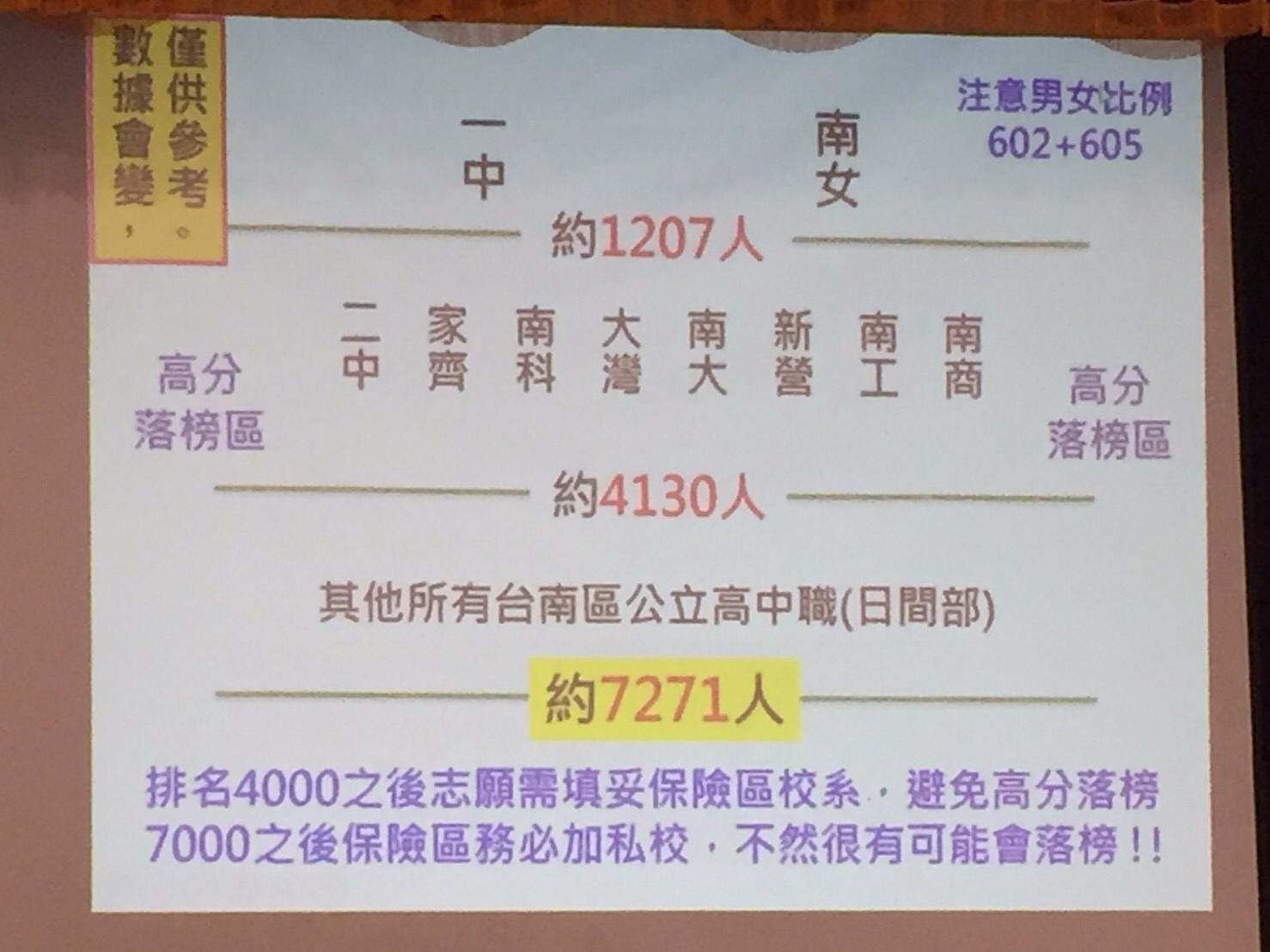 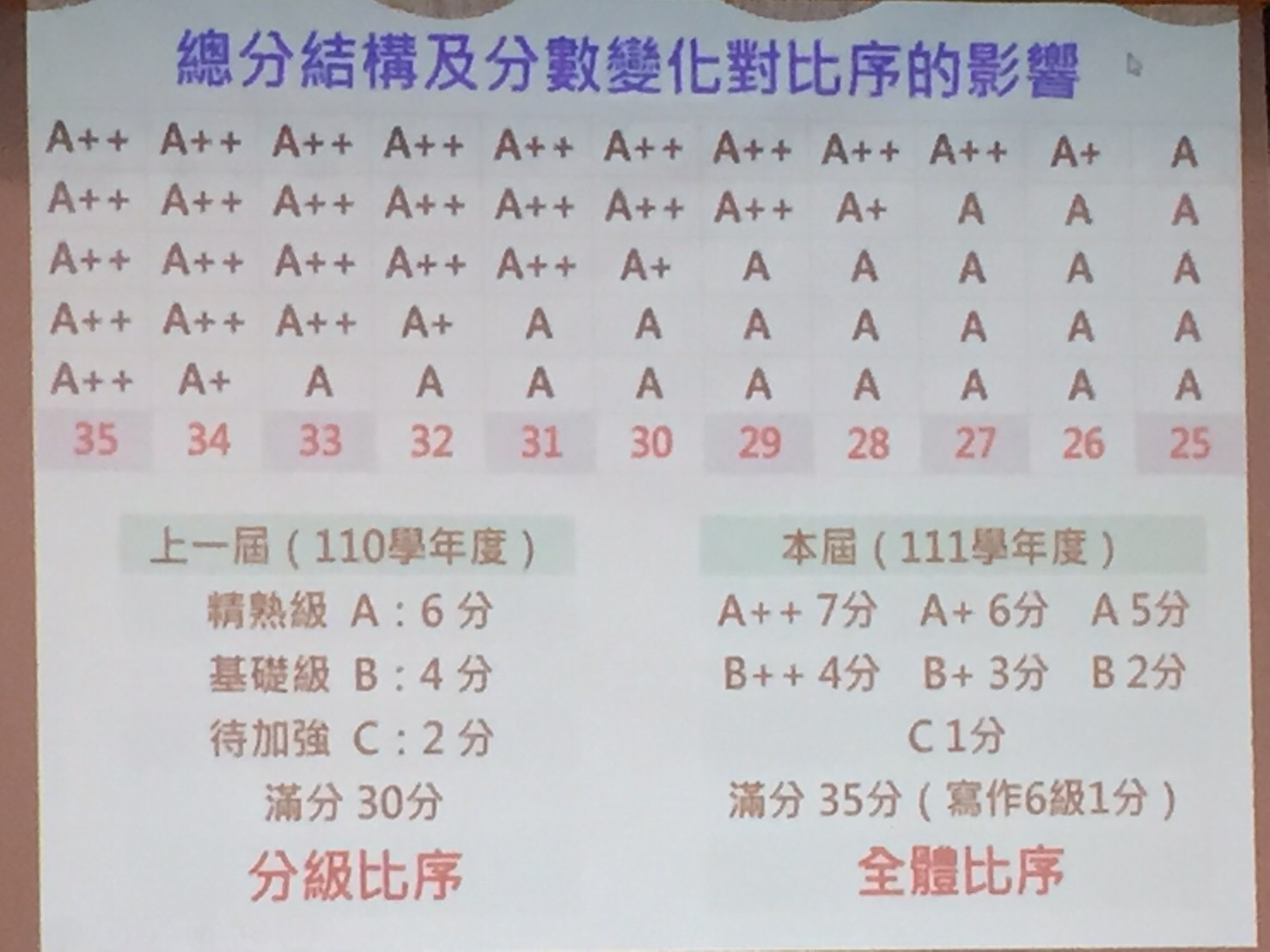 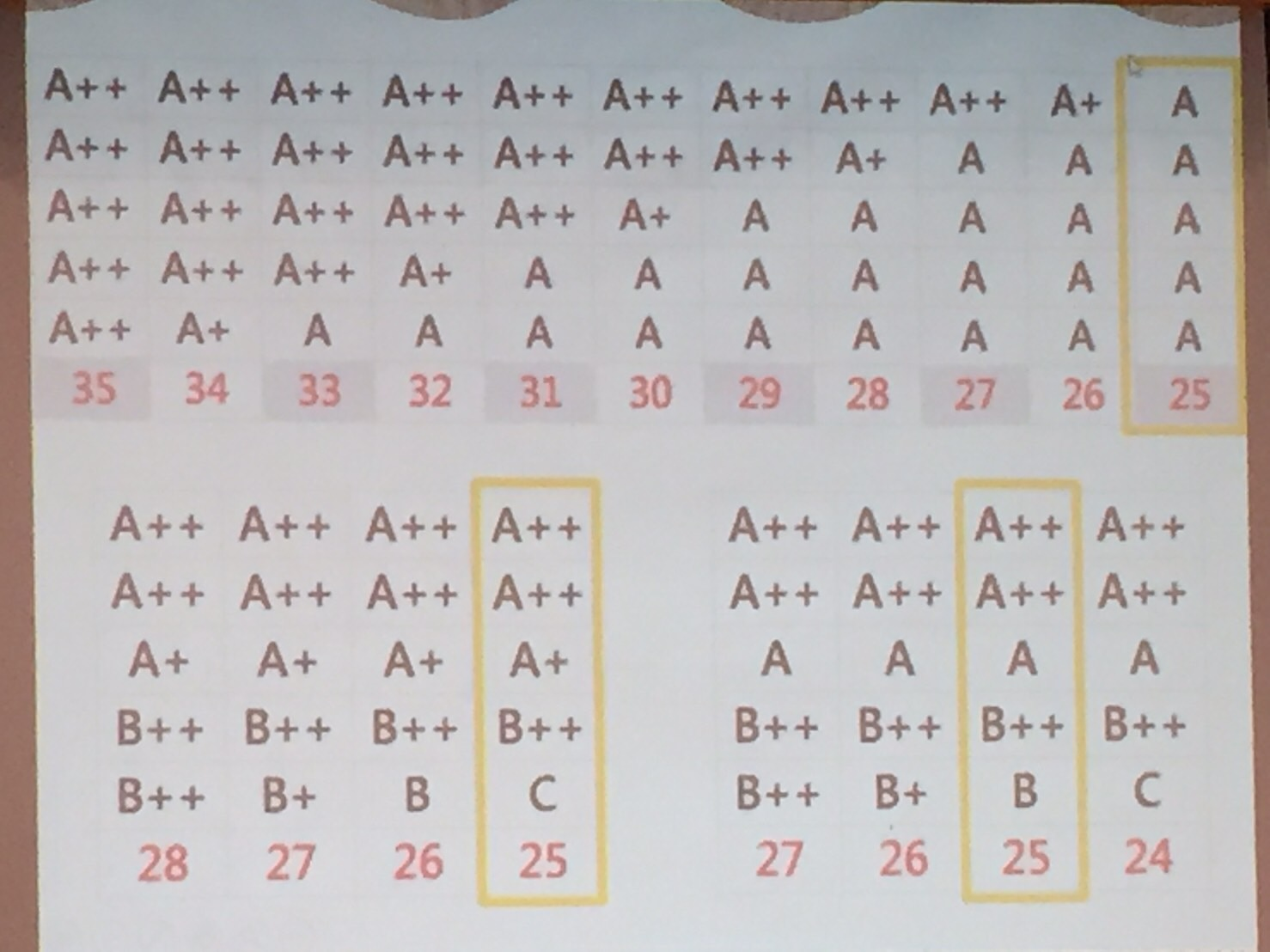 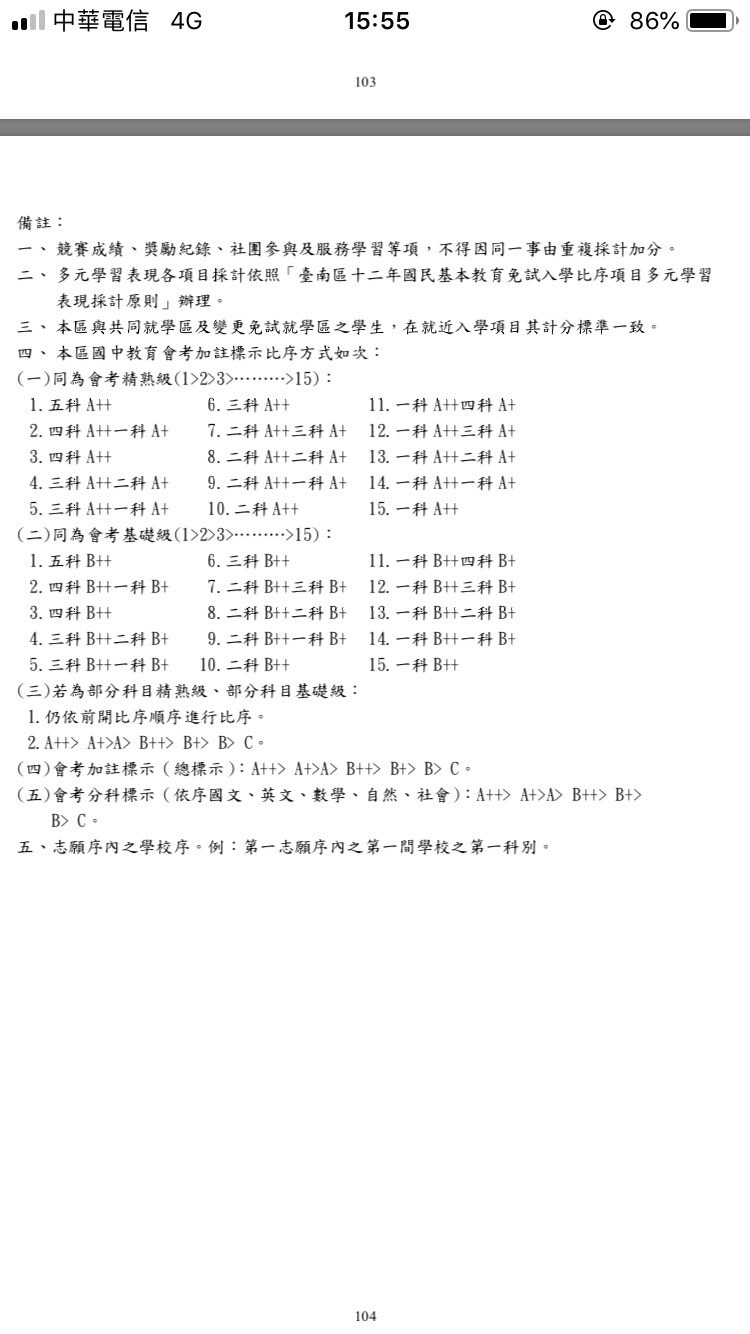